Kafka @ PayPal:Enabling 400 Billion Messages a Day
Kevin Lu, Na Yang and Maulin Vasavada
© 2018 PayPal Inc. Confidential and proprietary.
PayPal
Kafka @ PayPal Today
The Beginning
Growth Spurt
Road to Kafka-as-a-Service
Future
Agenda
© 2018 PayPal Inc. Confidential and proprietary.
PayPal Growth
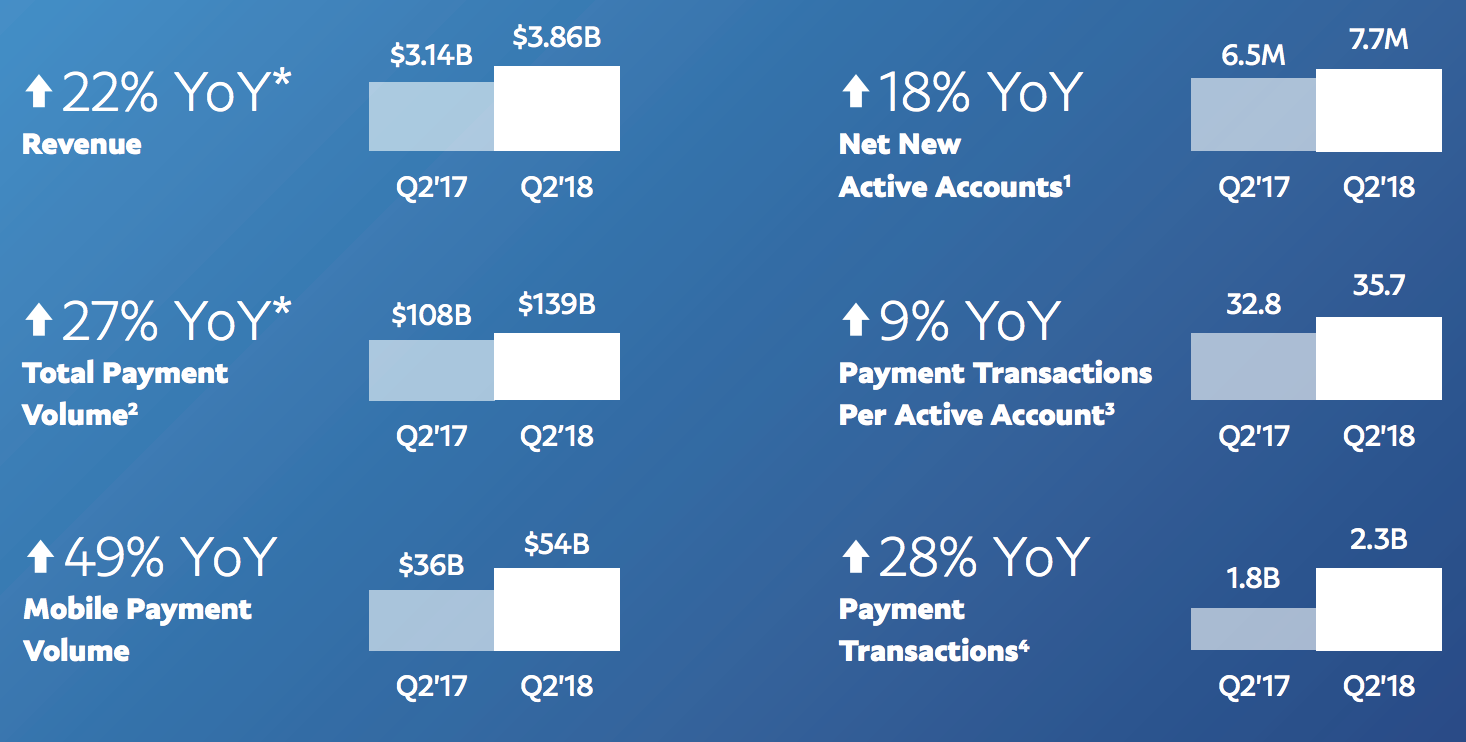 © 2018 PayPal Inc. Confidential and proprietary.
From https://www.paypal.com/us/webapps/mpp/stories/media-resources
Kafka @ PayPal Today
Overview
400+



Billion messages
per day
3000+



Topics
~7PB



Disk
50+



Clusters
Kafka Journey
0.8
0.9
0.10
1.1
© 2018 PayPal Inc. Confidential and proprietary.
Kafka @ PayPal Today
Tech stack
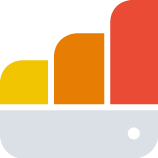 Languages
Application Frameworks
Multi-Tenant
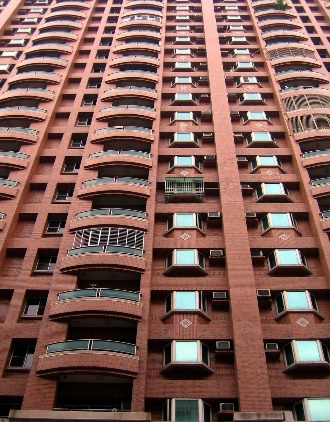 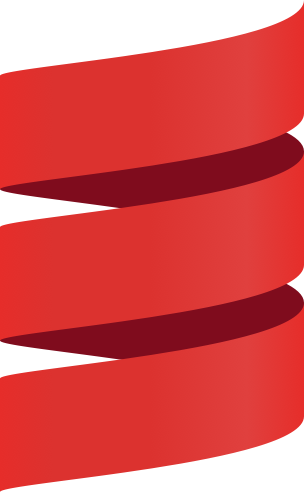 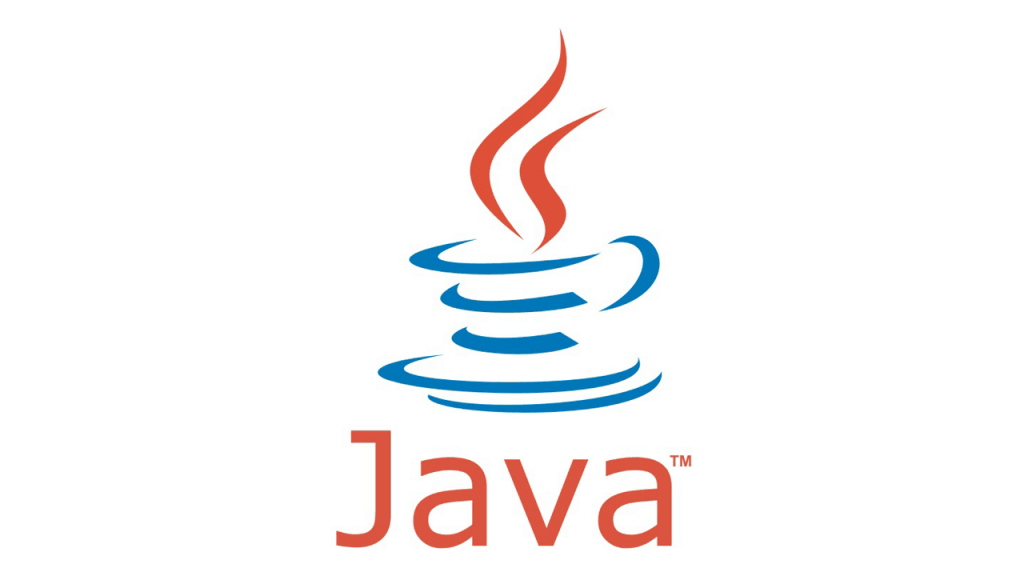 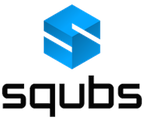 Gimel
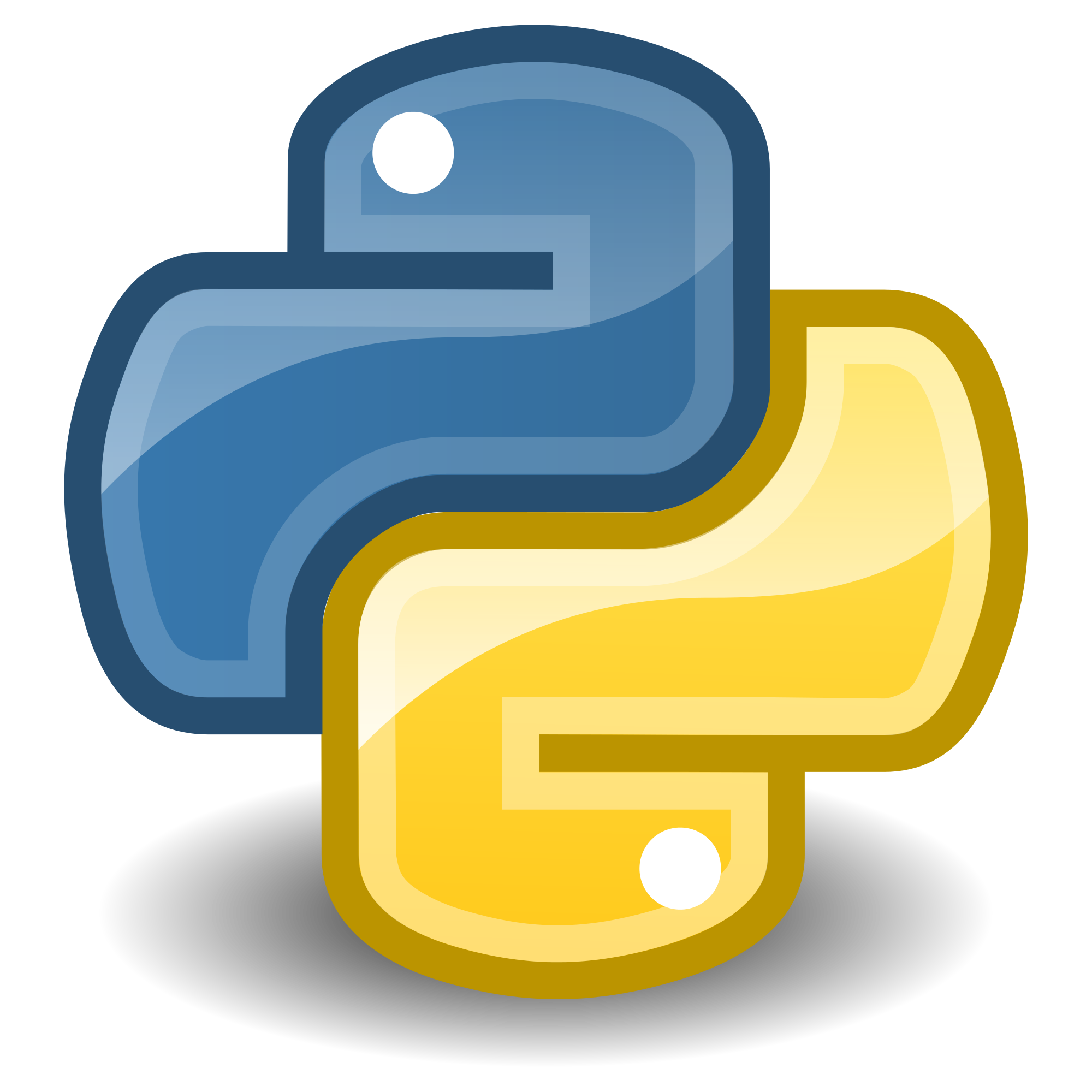 Multiple Regions & Availability Zones
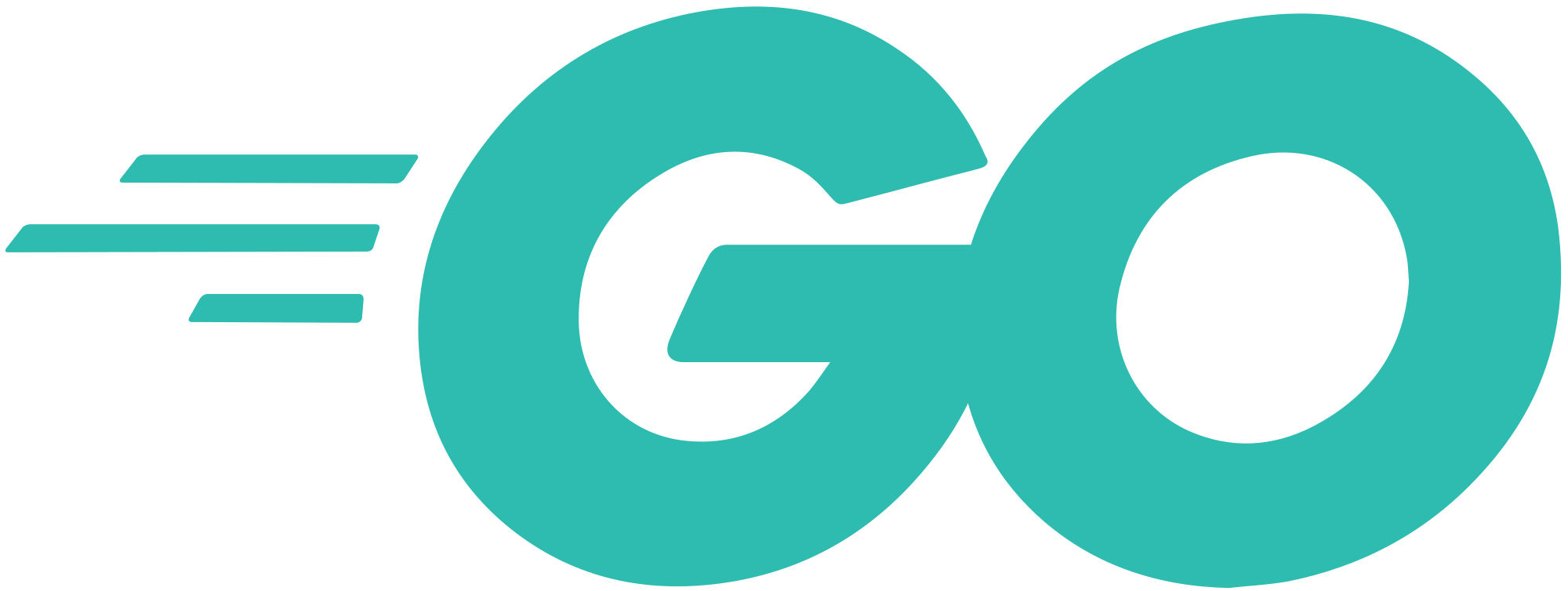 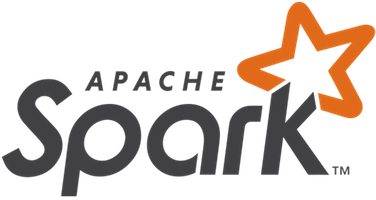 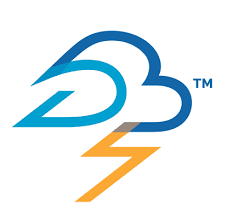 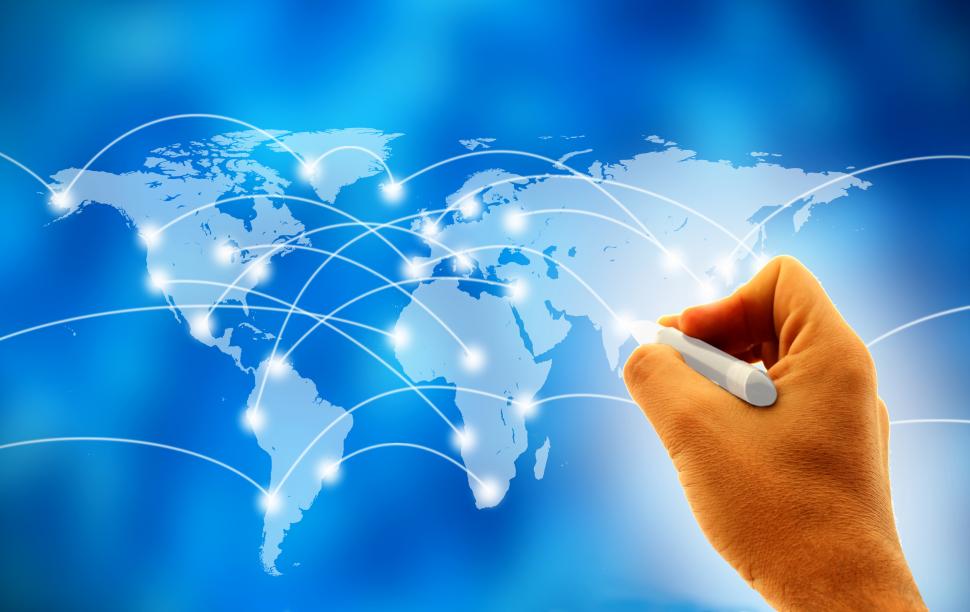 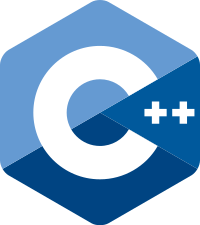 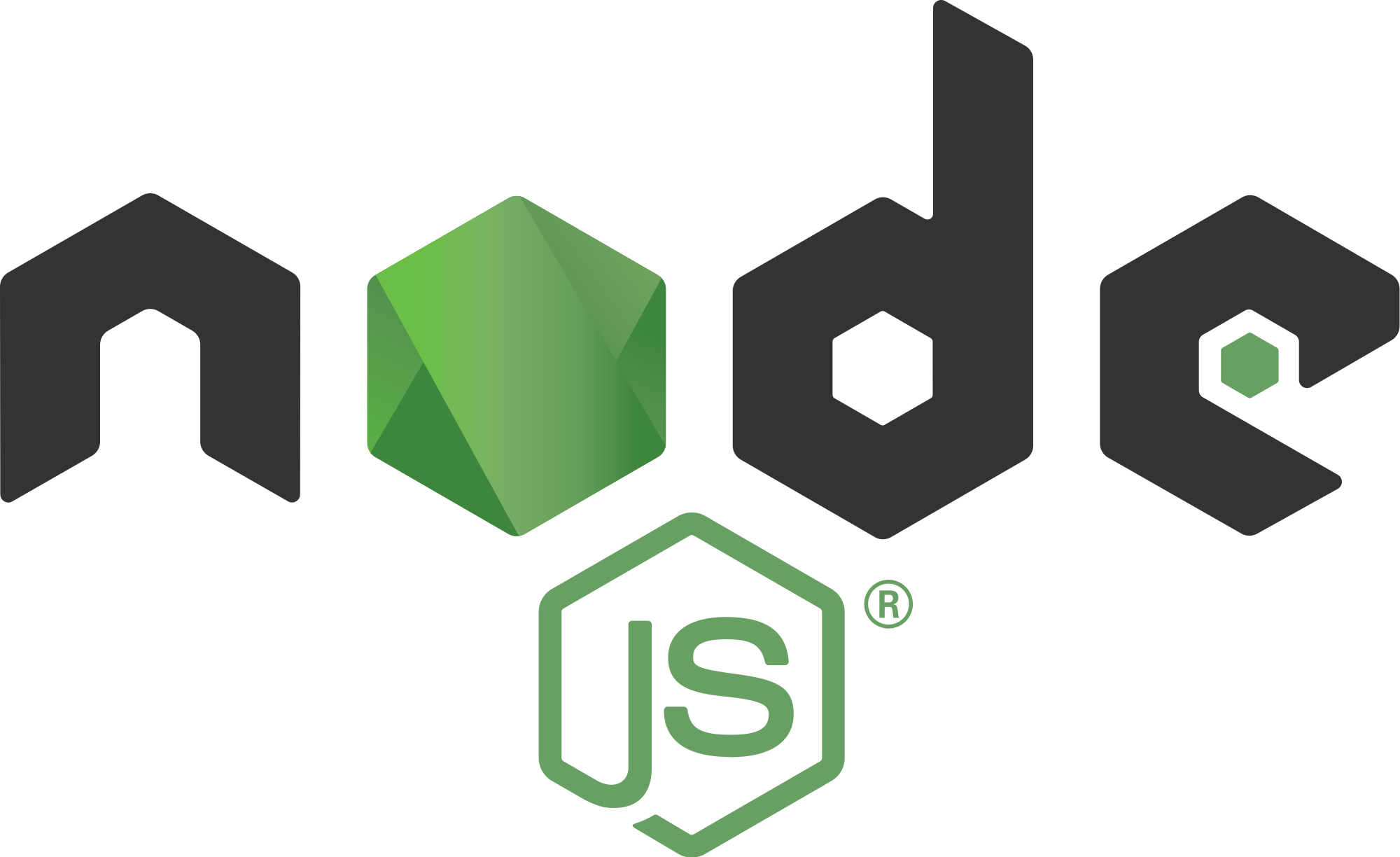 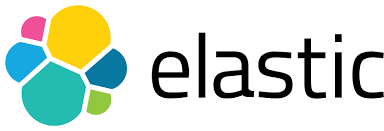 © 2018 PayPal Inc. Confidential and proprietary.
Data Pipelines
Frameworks 
& Platforms
Use Cases
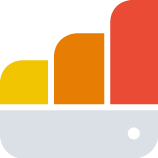 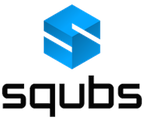 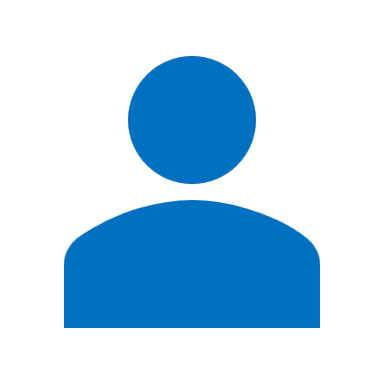 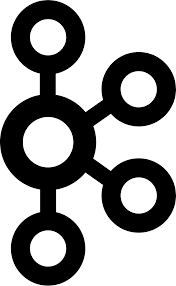 Kafka
Gimel
User behavioral tracking

Experimental

Merchant monitoring

Risk & compliance
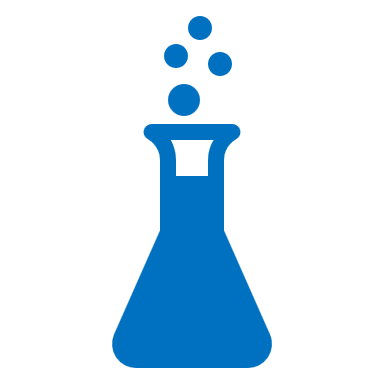 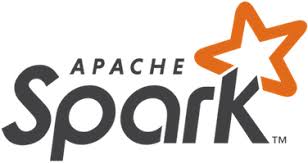 Business Events
Application logs
Application metrics
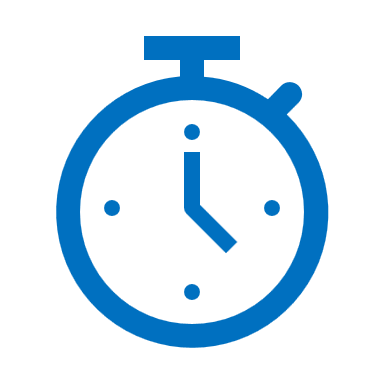 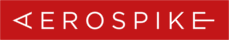 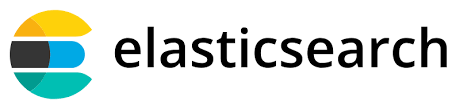 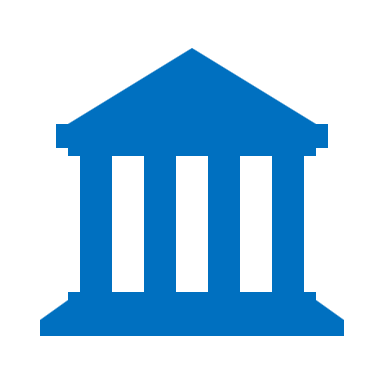 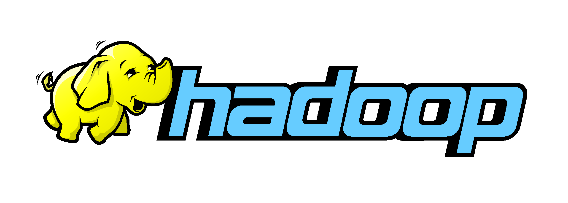 Batch Processing
Real-Time Streaming
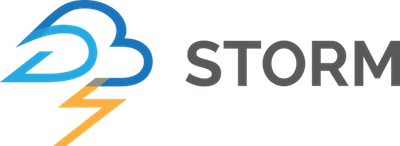 © 2018 PayPal Inc. Confidential and proprietary.
The Beginning…
© 2018 PayPal Inc. Confidential and proprietary.
The Beginning
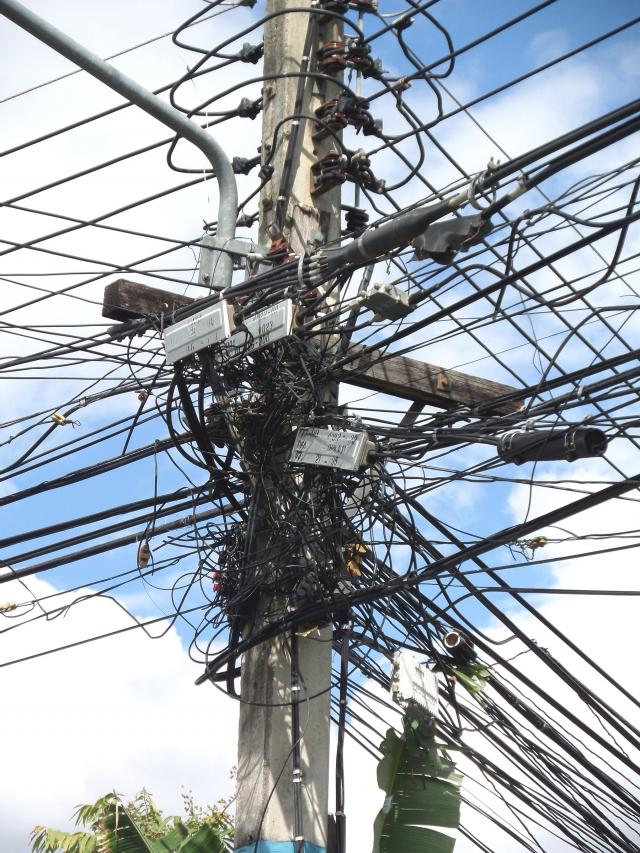 Individual teams set up their own clusters

Challenges
Duplicate work
Lack of Standardization
Inexperience with Kafka
No knowledge sharing
© 2018 PayPal Inc. Confidential and proprietary.
The Solution
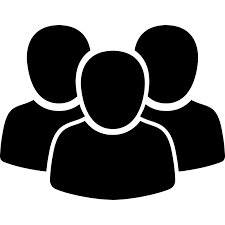 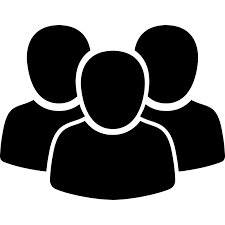 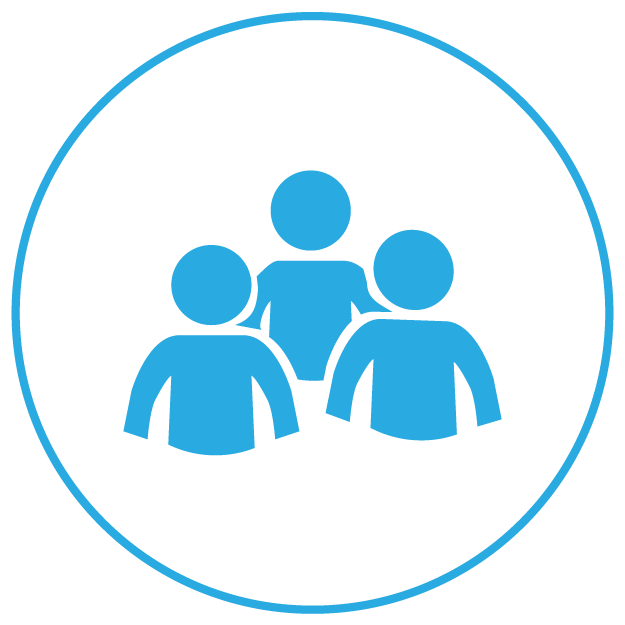 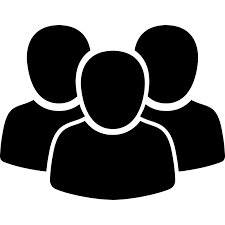 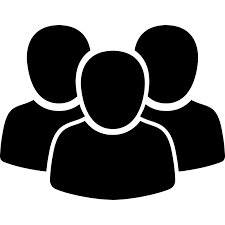 Dedicated Kafka team
© 2018 PayPal Inc. Confidential and proprietary.
Growth Spurt!!!
© 2018 PayPal Inc. Confidential and proprietary.
Growth Spurt!
100B
1B
100M
2015
Dedicated Kafka Team
2016
Ecosystem Expansion
Early 2017
Massive Scale
© 2018 PayPal Inc. Confidential and proprietary.
Growth Challenges…
1. EVERYTHING was manual & bare metal
2. No visibility into cluster health
TTD (time to detect) a broker failure:
24 hours
MONTHS to onboard a new use-case
3. Issues
4. Support vs dev work
Long TTR (time to recover) of DAYS to a WEEK to resolve issues
Engineers/developers spent MORE time on support work vs dev work
© 2018 PayPal Inc. Confidential and proprietary.
Road to Kafka as a Service
Operational Dashboard & Client Visibility
© 2018 PayPal Inc. Confidential and proprietary.
KafkaMon
A monitoring and operational dashboard

View cluster, topic, partition, consumer group info

Topic management (create, modify, repartition)

Broker/zookeeper deployment

MirrorMaker deployment

View logs
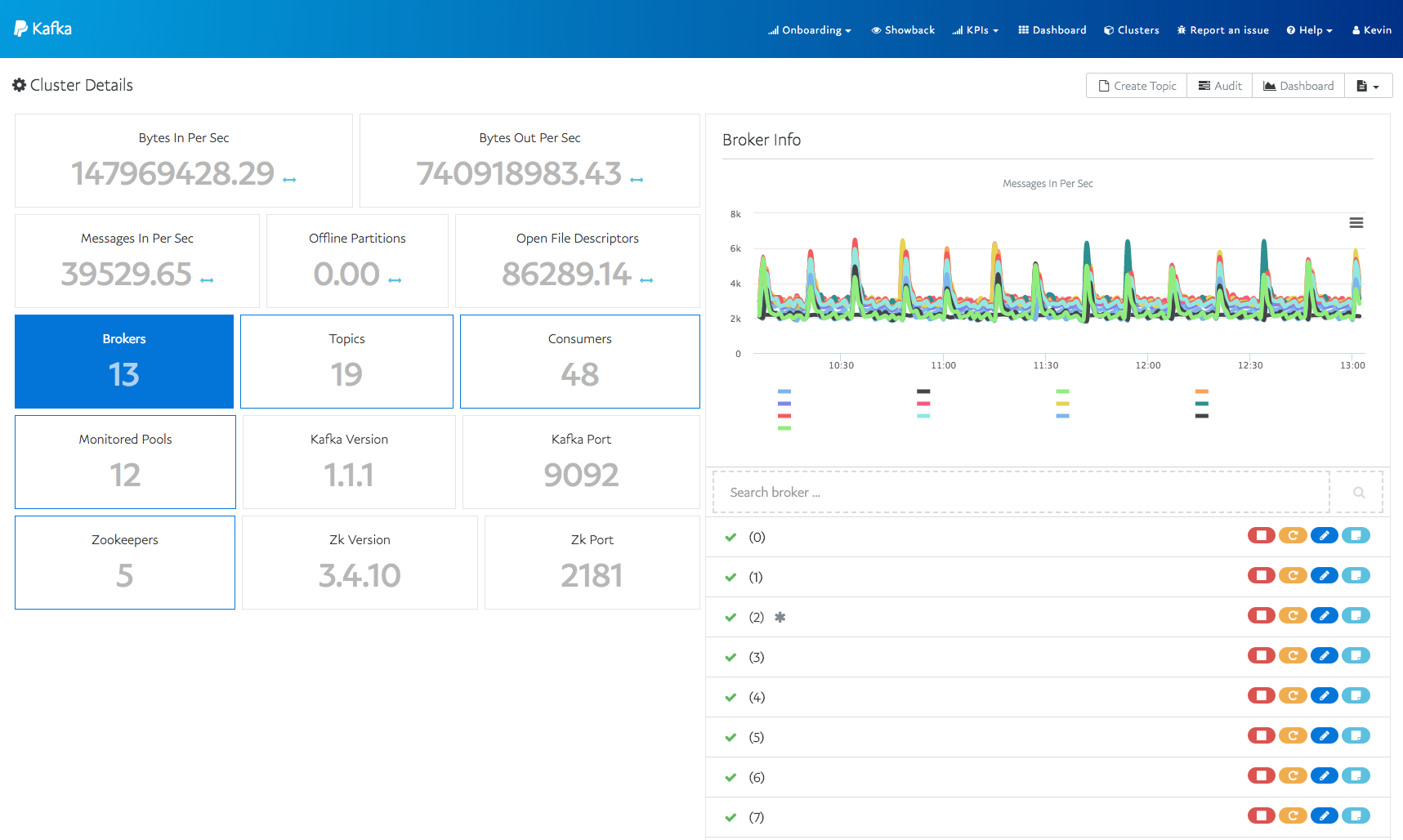 © 2018 PayPal Inc. Confidential and proprietary.
Availability and Customer KPIs
Our challenge
What is my topic availability?
What is my producer latency?
Will I get notified if something bad happens in my Kafka data pipeline?
…
What is my topic availability?
What is my consumer latency?
Will I get notified if something bad happens in my Kafka data pipeline?
…
Producer
Consumer
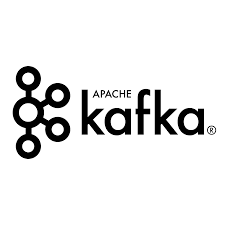 Producer
Consumer
Consumer
Producer
Cluster is up,
everything looks OK! 
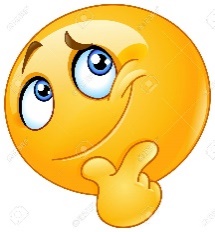 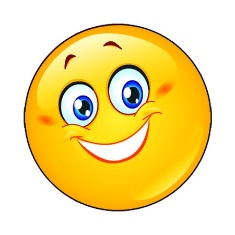 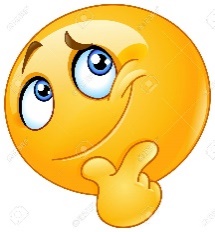 © 2018 PayPal Inc. Confidential and proprietary.
Availability and Customer KPIs
Our solutions
Canary producer
Canary
consumer
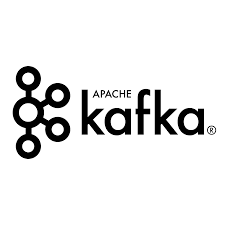 Producer
Consumer
Consumer
Producer
Fetch availability
Fetch latency
End-to-end latency
Fetch throughput
Send availability
Send latency
Send throughput
Over 4000 clients are monitored!
Time Series Database
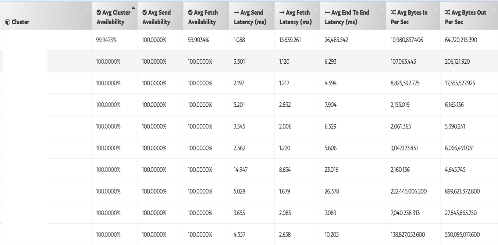 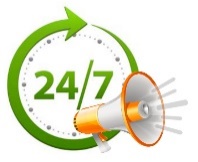 Alerts
Dashboard
© 2018 PayPal Inc. Confidential and proprietary.
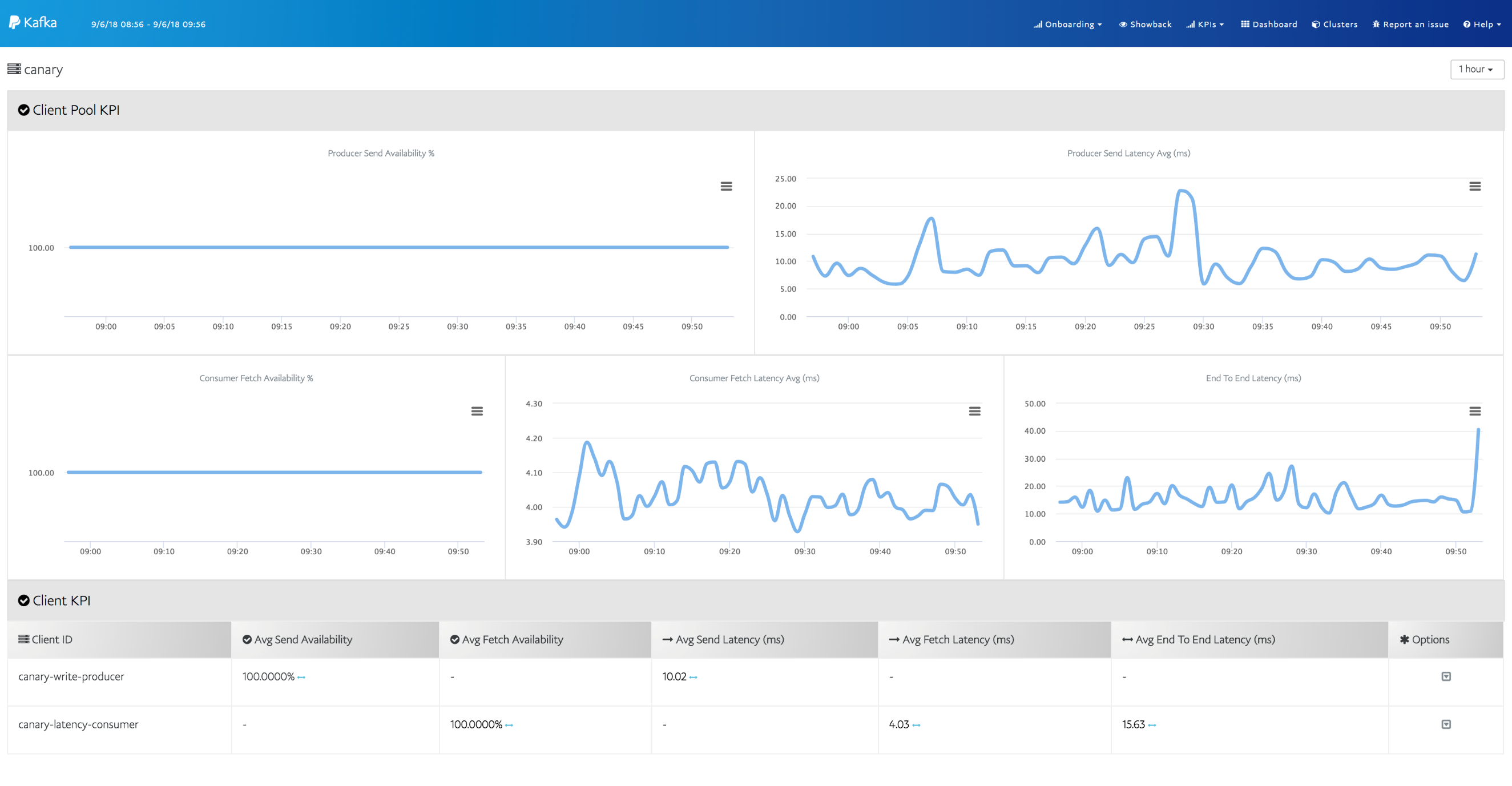 © 2018 PayPal Inc. Confidential and proprietary.
Is There Data Loss???
© 2018 PayPal Inc. Confidential and proprietary.
Is There Any Data Loss?
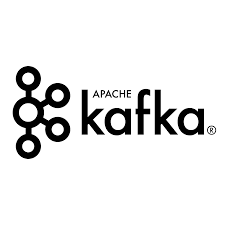 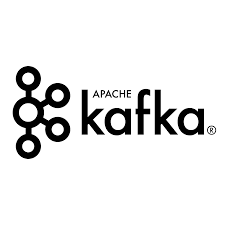 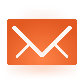 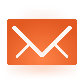 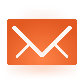 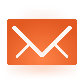 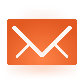 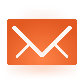 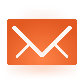 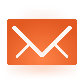 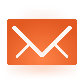 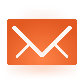 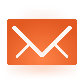 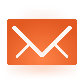 Producer
MM
Consumer
Is there any data loss during an outage?
How can we tell?
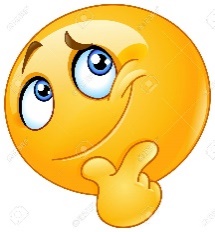 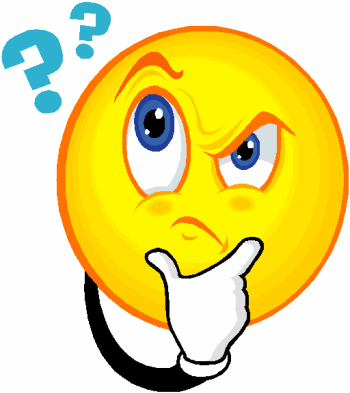 © 2018 PayPal Inc. Confidential and proprietary.
Data Loss Auditing
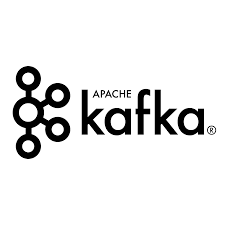 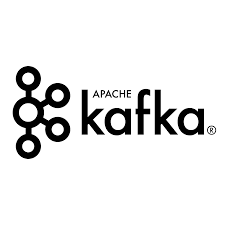 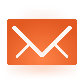 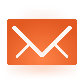 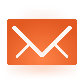 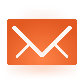 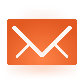 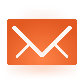 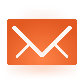 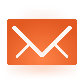 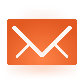 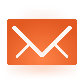 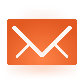 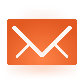 Producer
MM
Consumer
audit message
audit message
audit message
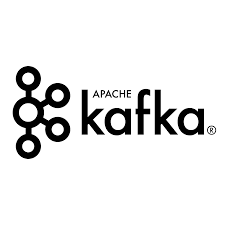 cluster: cluster_2
topic: Test
consumer_group_id: canary
count: 180
type: consumer
time_bucket_start_ms: 1501796200000
time_bucket_end_ms: 
1501796260000
cluster: cluster_1
topic: Test
count: 180
type: producer
time_bucket_start_ms: 1501796200000
time_bucket_end_ms: 
1501796260000
Data Loss Auditor
data loss
alerts
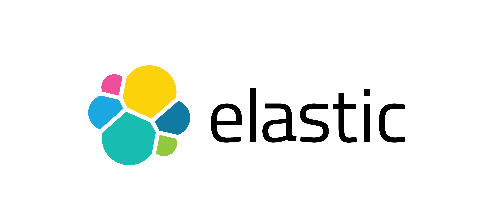 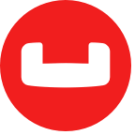 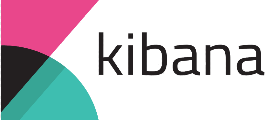 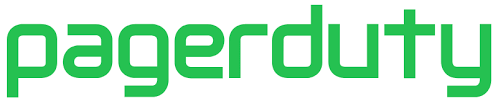 © 2018 PayPal Inc. Confidential and proprietary.
Data Loss Auditing
Data loss tracking dashboard
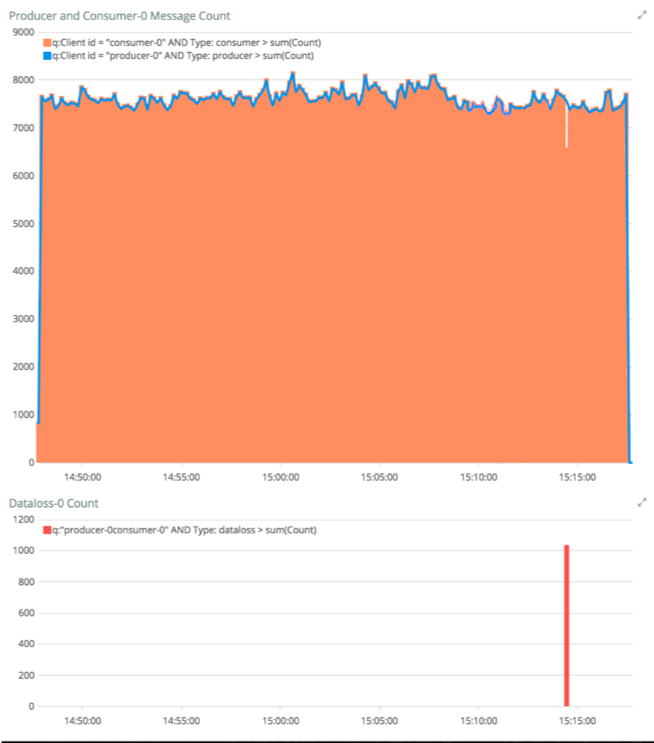 dataloss detected!
© 2018 PayPal Inc. Confidential and proprietary.
Road to Kafka as a Service
Onboarding  and Capacity Management
© 2018 PayPal Inc. Confidential and proprietary.
Customer Onboarding
Automated process
Web UI
Customer
Kafka team
Kafka team
Customer
Kafka team
File ticket
Review ticket and do capacity approval
Create topic
Update ticket
Use Kafka
Request new hardware
Kafka team
Minutes
Weeks
Onboarding time
© 2018 PayPal Inc. Confidential and proprietary.
Self-service Onboarding
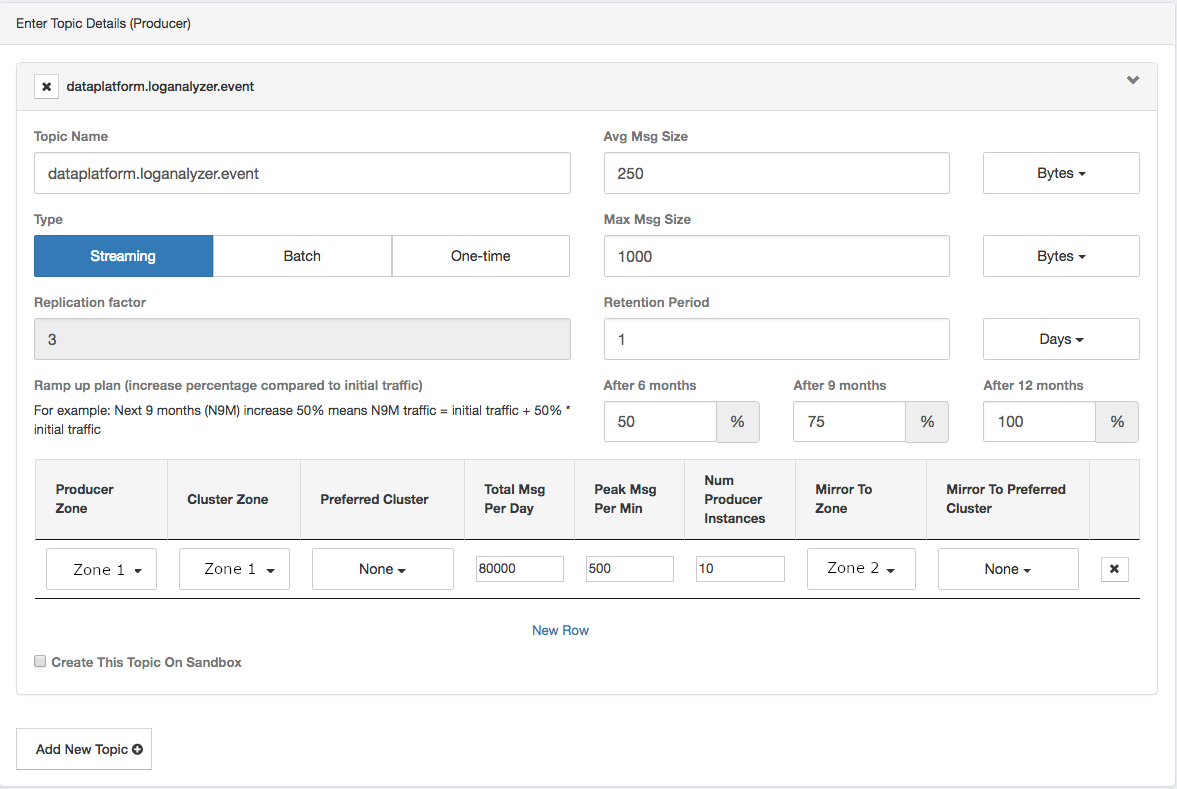 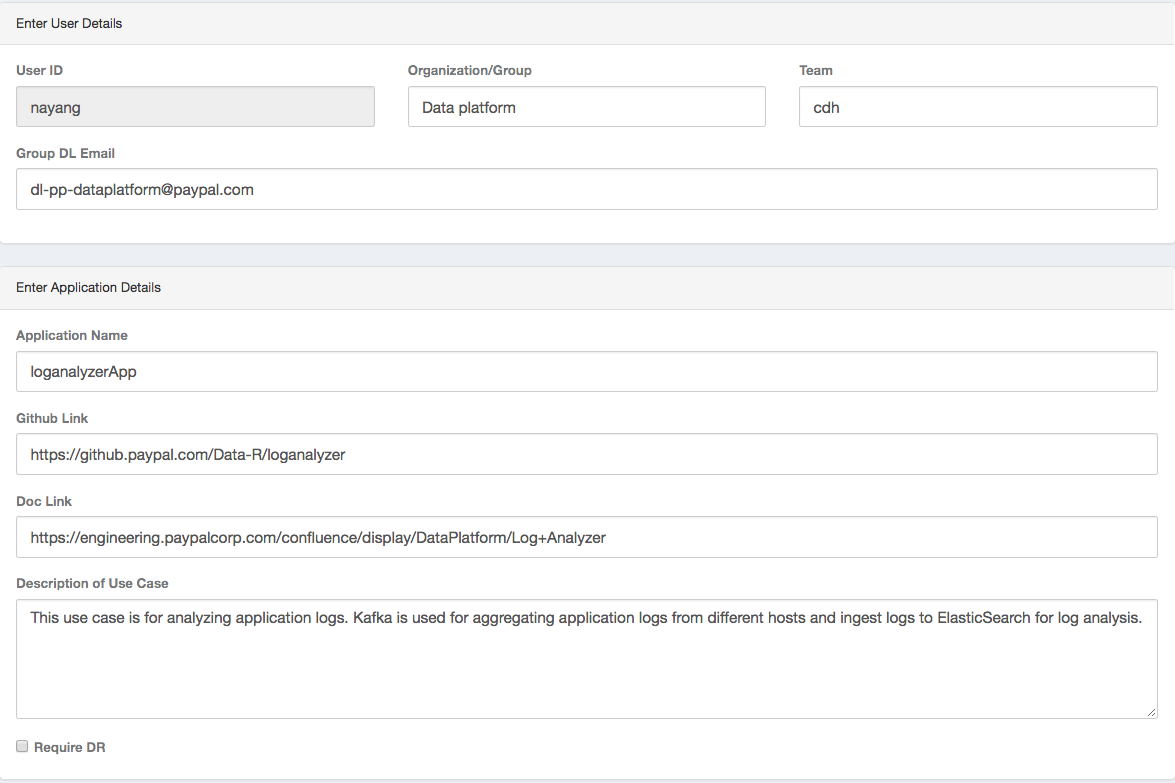 User and application metadata
Topic details
© 2018 PayPal Inc. Confidential and proprietary.
Capacity Management
~10TB



Memory
~7PB



Disk
~6tbps



Network
~3000



CPU
Tens of millions $ in hardware cost!
© 2018 PayPal Inc. Confidential and proprietary.
Capacity Management
Manage capacity based on individual cluster
Capacity showback
Manage capacity based on data center
used
unused
used
unused
© 2018 PayPal Inc. Confidential and proprietary.
Capacity Showback
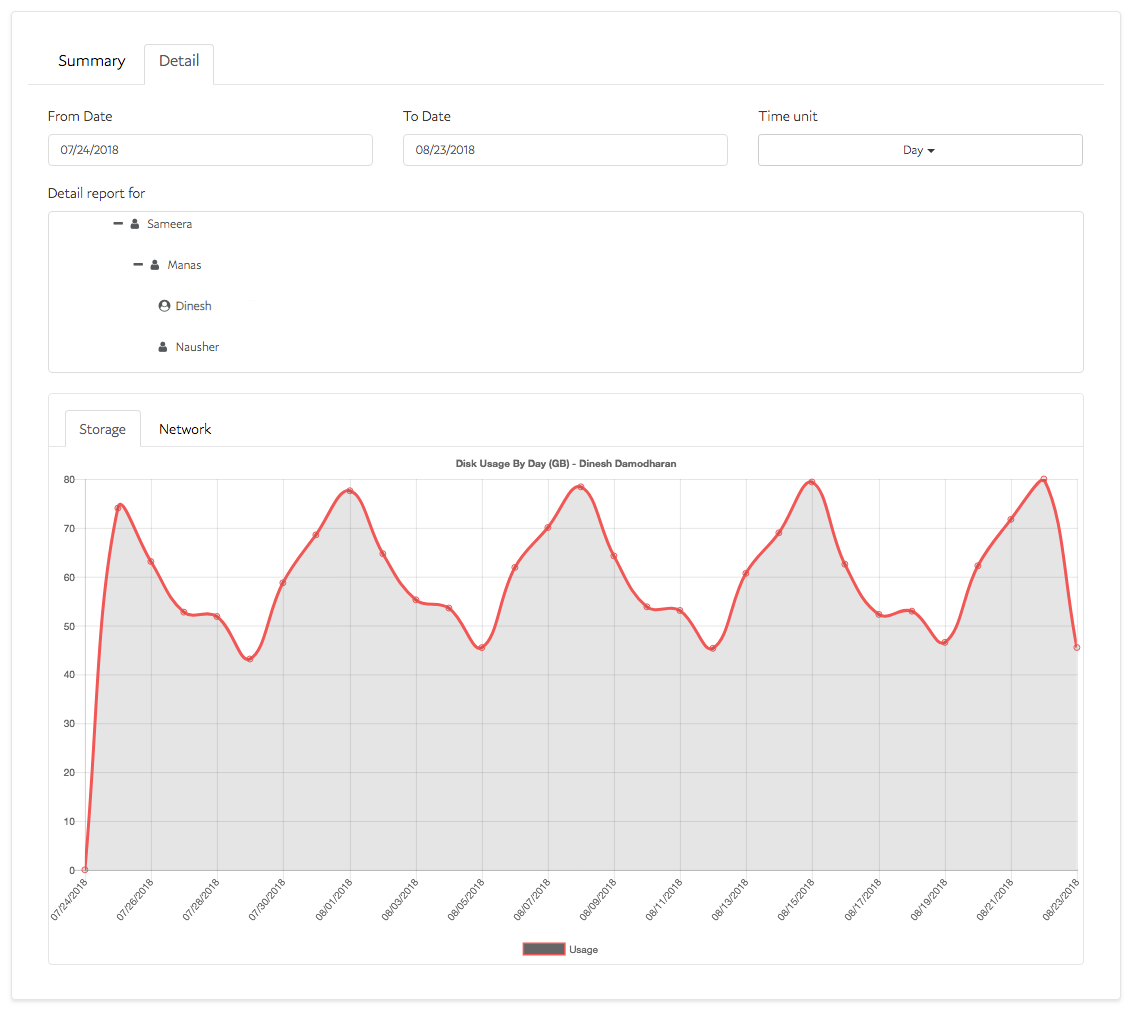 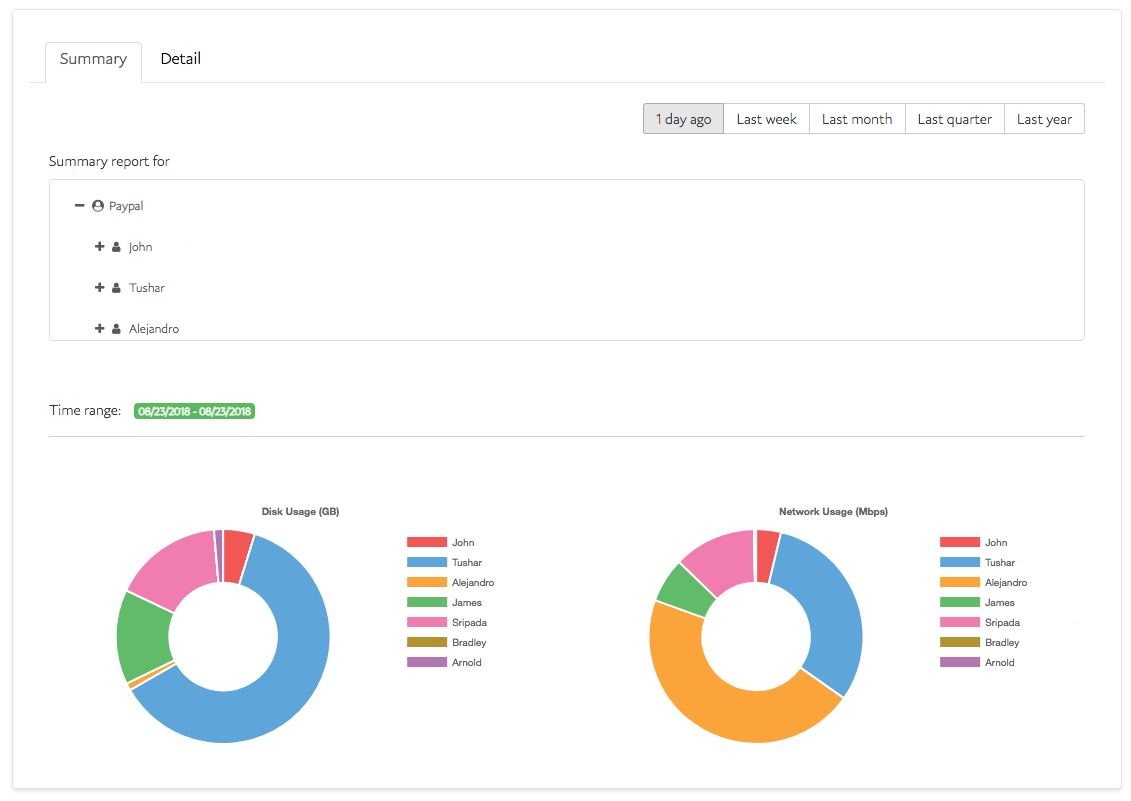 Organization Hierarchy
Organization Hierarchy
Customer used capacity by organization
Customer used capacity
© 2018 PayPal Inc. Confidential and proprietary.
Road to Kafka as a Service
Configuration Service & Control Plane
© 2018 PayPal Inc. Confidential and proprietary.
[Speaker Notes: No]
Clusters uneven-utilization over time
Storage and Bandwidth Usage across clusters
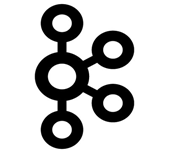 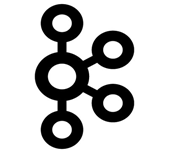 Client-apps
Client-apps
Client-apps
Client-apps
{ fairly utilized }
{ highly utilized }
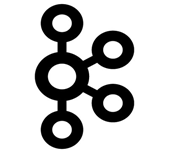 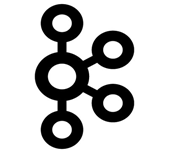 { lightly utilized }
{ need to decommission }
© 2018 PayPal Inc. Confidential and proprietary.
Availability challenges
0% Send availability for some topics







0%/Low cluster availability upon Network switch or Power outage
Downtime
T1
T1
T1
T1
T2
T2
T2
T2
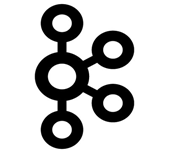 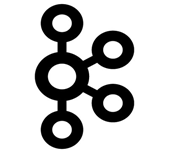 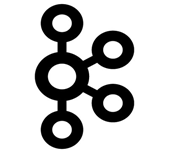 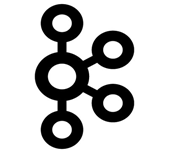 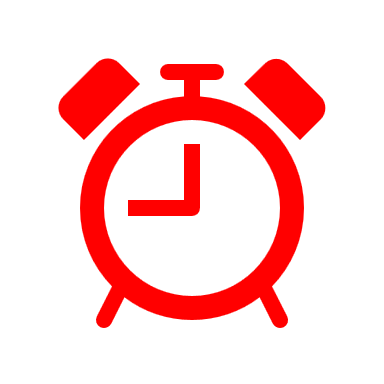 T3
T3
T3
T3
{ batch expired }
Client-app-1
Client-app-1
Producer-1
Producer-1
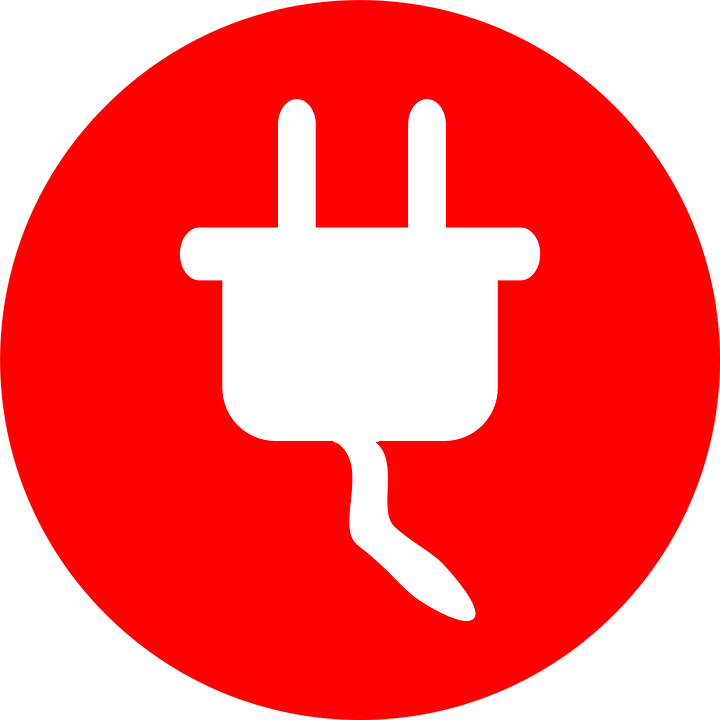 Client-app-2
Days/Hours
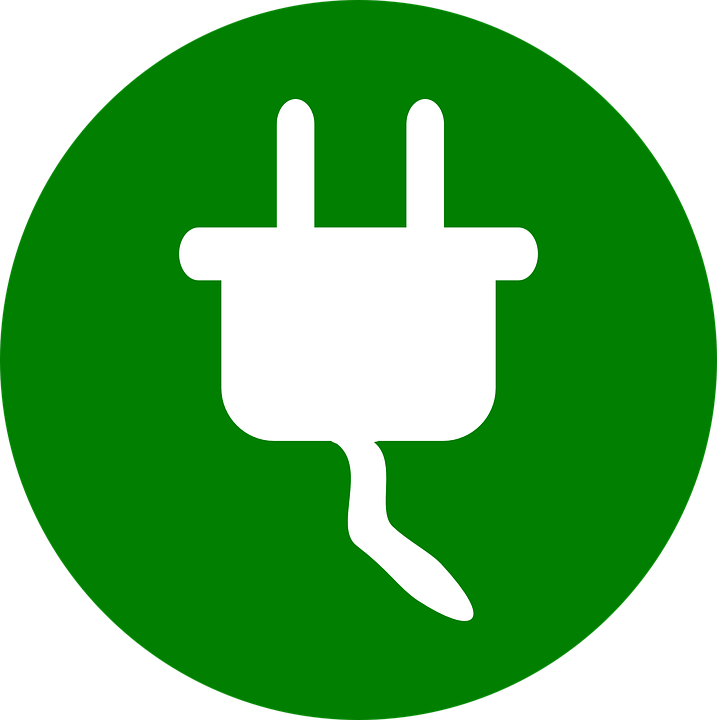 Client-app-2
Producer-2
Producer-2
© 2018 PayPal Inc. Confidential and proprietary.
Configuration Service
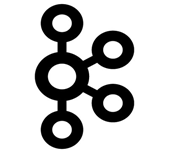 Client-app
4
read/write
PayPal Library
T1
T2
T3
3
1
{ T1,T2,T3 }
{ kafka properties }
Control & Data Plane
Configuration
service
2
read
Admin
service
metadata
© 2018 PayPal Inc. Confidential and proprietary.
Efficiency
Upon topic movement
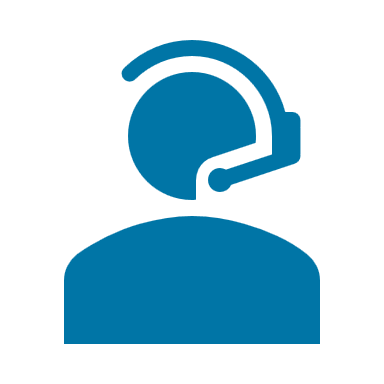 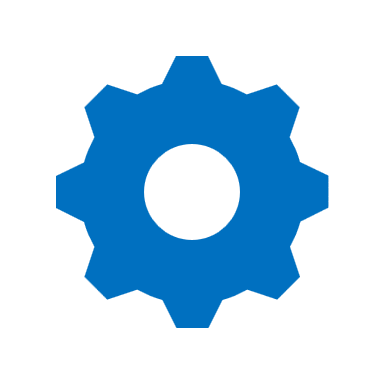 Automated
Manual
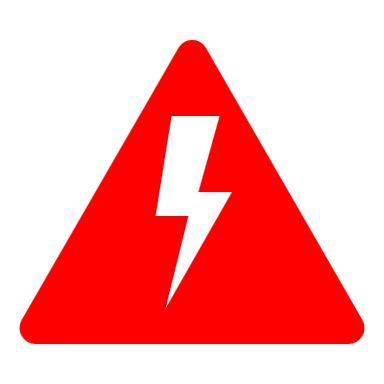 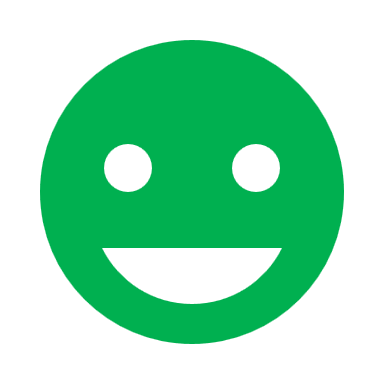 Error prone
Streamlined
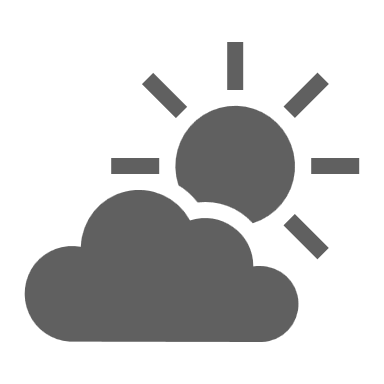 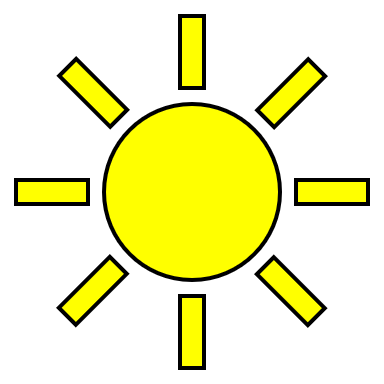 Predictable
Unpredictable
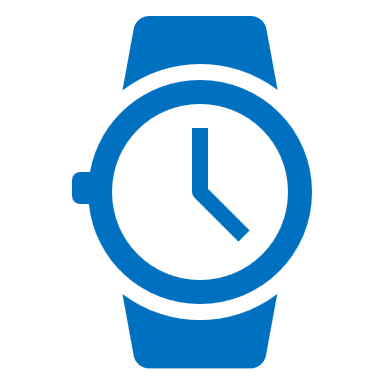 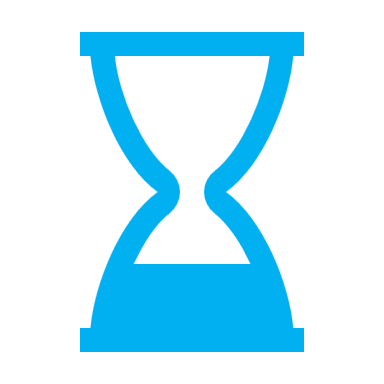 Few mins
Several days/hours
© 2018 PayPal Inc. Confidential and proprietary.
Kafka Control & Data Plane
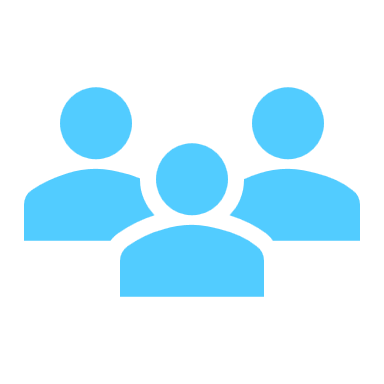 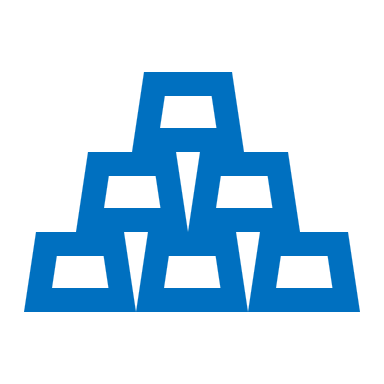 Clients
Admin
Other Eco-systems
Control Plane
Data Plane
APIs
Presentation Layer
Admin
Service
MirrorMaker
Management
Capacity
Management
Monitoring
Configuration
Service
Showback
Management
Restricted Access
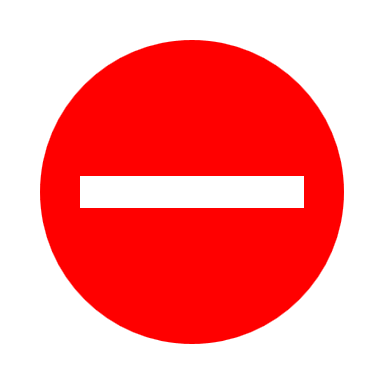 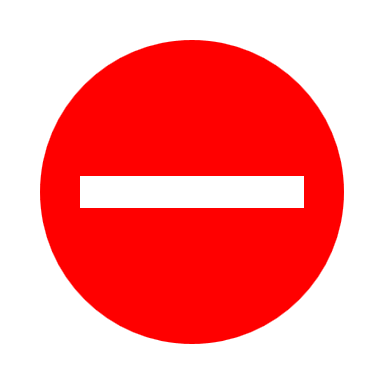 MirrorMakers
Brokers
Zookeepers
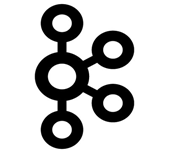 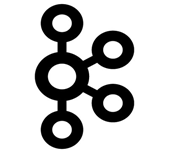 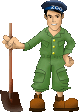 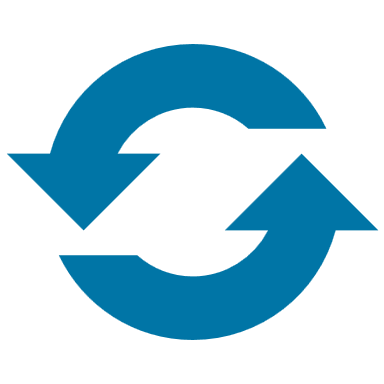 metadata
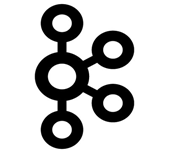 © 2018 PayPal Inc. Confidential and proprietary.
[Speaker Notes: Last but not the least,
Access to the Data plane consisting of our brokers, zookeepers, mirror-makers and the metadata is restricted to the control plane components only]
Future
Automate client failover
Automate remediation
Contribute back to the community
Client side KPIs
Learnings
© 2018 PayPal Inc. Confidential and proprietary.
Conclusion
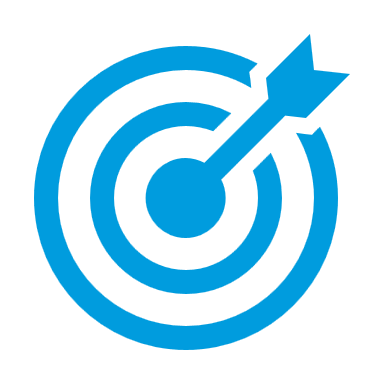 Measure client perceived availability

Abstract clusters from clients

Build metadata

Automate
Cluster deployment & configuration
Client-onboarding
Remediation processes

Make alerts actionable
© 2018 PayPal Inc. Confidential and proprietary.
Thank you!
© 2018 PayPal Inc. Confidential and proprietary.